English around us
Presentation author: Joanna Paśka
We can find English almost everywhere today.
For example, we can see a lot of things at the shop:
 (Energy drink) Tiger – tygrys;



 (Energy drink) Monster – potwór;
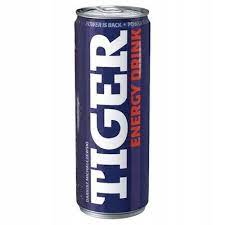 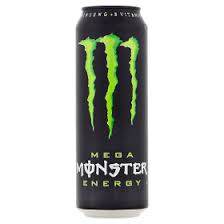 We can find English almost everywhere today. (pt.2)
(Candy bar) Lion – lew;



 (Cereal) CornFlakes – corn = kukurydza/kukurydziane, flakes = płatki;
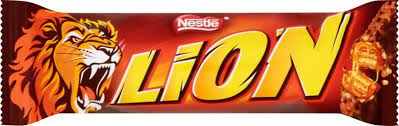 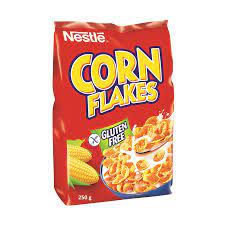 There’s also English in cosmetics.
(Shampoo) Head&Shouders – Głowa i Ramiona;




 (Caring cream) Dove – Gołębica;
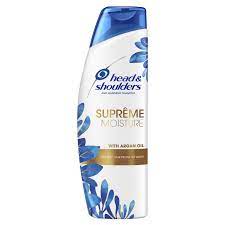 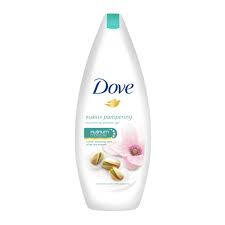 There’s also English in cosmetics.
Things to make makeup:
 eyeliner – eye = oko line = kreska/eyeliner (nie ma dosłownego polskiego odpowiednika);
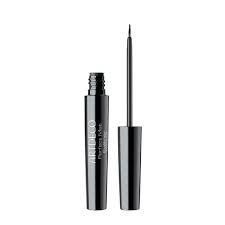 English is even on casual keyboard.
Enter – wprowadź/wejdź;
 Backspace – poprzednie miejsce (dosłownie)/cofnij;
 Escape – wyjdź;
 Space (spacja) – miejsce/przerwa;
 Delete – usuń;
 PrintScreen – zrzut ekranu/druk ekranu (dosłownie);
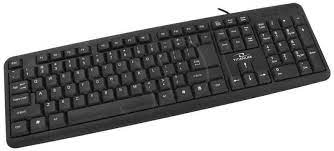 Thank you for watching!